Teaching Physician Documentation Guidelines
Presented by:
Candace DeMaris, MAIS
Consultant
Partners in Medical Education, Inc.
Introducing Your Presenter…
Candace DeMaris, MAIS
GME Consultant

Over 30 years experience in graduate and undergraduate medical education at academic medical centers and community-based-teaching hospitals, including 16 years as DIO in a multi-state integrated health system. She brings detailed knowledge of ACGME programs and institutional requirements for accreditation -- and practical experience in integrating those requirements into resident education and GME operations   In addition, 
Candace has unique expertise in starting new teaching hospitals, GME Consortia, and new residency programs and has assisted many sponsoring institutions and programs with feasibility assessments, financial analysis, and initial accreditation.
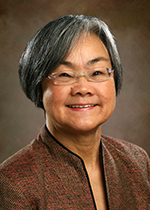 Presented by Partners in Medical Education, Inc. 2016
2
Why are we doing this?
Compliance 
CMS Claims Processing Manual Chapter 12 Section 100
42 CFR 415.172(b)
OIG PATH Audits 
TPs billed, but physical presence not documented
Documentation did not support the level of E&M services billed (upcoding)
Fines from $2M-30M and criminal investigations
Refunds of payments already received
Ongoing scrutiny by OIG
Payment
Link to the ACGME requirements
Presented by Partners in Medical Education, Inc. 2016
3
[Speaker Notes: A brief history of PATH Audits
CMS requirement – other payors may also require, but check to make sure
Paid appropriately for the level of service provided]
In today’s webinar, we will…
1.  Review basic principles of CPT coding and documentation
2. Provide general guidelines for teaching physicians
Evaluation and Management  Services
Surgery and procedures
Radiology and other diagnostic procedures
Anesthesiology
3. Provide examples of appropriate (and inappropriate) documentation for teaching physicians
4. Discuss special circumstances
Primary care exception
Medical students
Fellows
Moonlighting
Presented by Partners in Medical Education, Inc. 2016
4
Key Terms
CPT
HCPCS
ICD 10
Carrier
Documentation Guidelines
Presented by Partners in Medical Education, Inc. 2016
5
Documentation and Coding Evaluation and Management (E&M) Services
Type of Patient:  New or Established?
Location of the Patient:  office/outpatient? hospital in-patient? Emergency Department? nursing facility?
Level of Service?
Presented by Partners in Medical Education, Inc. 2016
6
[Speaker Notes: New patients – all 3
Established 2 of 3 

Reference UNMC document]
Documentation and Coding Evaluation and Management (E&M) Services
3 components for Level of Service
History 
Physical Exam
Medical Decision Making
Presented by Partners in Medical Education, Inc. 2016
7
Documentation and CodingEvaluation and Management (E&M) Services - History
All histories require a Chief Complaint (CC)
A statement that describes the symptom, problem, condition, diagnosis, or reason for the encounter.  
Usually stated in the patient’s own words.
Presented by Partners in Medical Education, Inc. 2016
8
Documentation and CodingEvaluation and Management (E&M) Services - History
1. History of Present Illness (HPI) - 8 Elements
Location		Timing
Quality		Context
Severity		Modifying factors
Duration		Associated signs and symptoms
Presented by Partners in Medical Education, Inc. 2016
9
[Speaker Notes: CC:  Leg Pain
HPI:  Extended
Location:  Right Leg
Quality:  Radiating
Duration:  8-10 weeks
Timing:  constant
Modifying factors:  Better when laying flat and tylenol
Associated signs:]
Documentation and CodingEvaluation and Management (E&M) Services - History
2. Review of Systems (ROS) – 14 recognized systems
Constitutional systems		Musculoskeletal
Eyes				Integumentary
Ears, Nose, Mouth, Throat		Neurological
Cardiovascular			Psychiatric
Respiratory			Endocrine
Gastrointestinal			Hematologic/Lymphatic
Genitourinary			Allergic/Immunologic
Presented by Partners in Medical Education, Inc. 2016
10
[Speaker Notes: Problem Pertinent – Questions about my back]
Documentation and CodingEvaluation and Management (E&M) Services - History
3. Past, Family, and/or Social History (PFSH) – 3 areas
Past:  Experiences with illnesses, operations, injuries, and treatments
Family:  Medical events, diseases, and hereditary conditions that may place the patient at risk
Social:  age-appropriate review of past and current activities
Presented by Partners in Medical Education, Inc. 2016
11
Documentation and Coding Evaluation and Management (E&M) Services - History
Chief Complaint (CC)
3 Components
History of Present Illness (HPI)
Review of Systems (ROS)
Past Family and Social History (PFSH)
Presented by Partners in Medical Education, Inc. 2016
12
Documentation and Coding Evaluation and Management (E&M) Services – Physical Exam
Components of physical exam organized by organ systems
Use either 1995 or 1997 physical exam rules (but not both)
https://www.cms.gov/Outreach-and-Education/Medicare-Learning-Network-MLN/MLNEdWebGuide/Downloads/97Docguidelines.pdf
Presented by Partners in Medical Education, Inc. 2016
13
[Speaker Notes: 1995 rules allow physicians to document the organ system or body area.  
1997 rules force physicians to document the exam using specific bullets.  
Give examples from EMU]
Documentation and Coding Evaluation and Management (E&M) Services – Medical Decision Making
Number of diagnoses and/or management options
Number and types of problems addressed during the encounter
Complexity of establishing a diagnosis
Management decisions made by the physician
Amount and/or complexity of data to be reviewed
A decision to obtain old medical records and/or a hx from sources other than the patient
Discussion of contradictory or unexpected test results with the physician who performed or interpreted the test
Physician who ordered the test personally reviews the image, tracing or specimen to supplement information provided by the physician who prepared or interpreted the test
Level of risk associated with 
Presenting problem(s)
Diagnostic procedures
Possible Management options
Presented by Partners in Medical Education, Inc. 2016
14
Documentation and Coding Evaluation and Management (E&M) Services – Medical Decision Making
Presented by Partners in Medical Education, Inc. 2016
15
[Speaker Notes: Medical Decision Making refers to the complexity of establishing a diagnosis and/or selecting a management option:  
Me:  Low Complexity
2 diagnoses:  724.02 Spinal Stenosis
	724.4 – Radiculopathy due to cervical disc herniation
Amount and complexity of data – Minimal – MRI
Risk – Minimal]
Documentation and Coding Evaluation and Management (E&M) Services – Level of Service
Presented by Partners in Medical Education, Inc. 2016
16
Documentation and Coding Evaluation and Management (E&M) Services – My Visit
CPT Code 99203

99 - E&M Service
2 - office visit
0 - new patient
3 - level 3
Presented by Partners in Medical Education, Inc. 2016
17
When residents are involved: Key Terms
Teaching Physician
Resident 
Fellow
Student
Critical or key portion
Physically present
Presented by Partners in Medical Education, Inc. 2016
18
When residents are involved
TP bills for professional services provided under the Medicare Part B Physician Fee Schedule (MPFS)
Residents and fellows in an approved training program may not be billed using the MPFS 
What the resident did and documented may be combined with what the TP did and documented to support a service (must be dated and signed, may be dictated/transcribed, typed, hand-written, computer-generated)
Presented by Partners in Medical Education, Inc. 2016
19
[Speaker Notes: Use of macros
4 scenarios (see ACEP FAQ)]
When residents are involved
TP must personally document
That they performed the service or…
Were physically present during the…
Key/critical portion of the service performed by the resident (as determined by the TP)…and their
Participation in management of the patient
Presented by Partners in Medical Education, Inc. 2016
20
Scenario 1
TP personally performs all the required elements of an E/M service without a resident.  Resident may or may not have performed the E/M service.
“I performed a H&P of the patient and discussed his management with the resident.  I reviewed the resident’s note and agree with the documented findings and plan of care.”

“I saw and evaluated the patient.  I agree with the findings and the plan of care as documented in the resident’s note.”

“I saw and examined the patient.  I agree with the resident’s note except the heart murmur is louder so I will obtain an echo to evaluate.”
Presented by Partners in Medical Education, Inc. 2016
21
[Speaker Notes: In the absence of a note by a resident, the TP must document as he/she would document an E/M service in a nonteaching setting

Where a resident has written notes, the TP’s notes may reference the resident’s note.  TP must document that he/she performed the key portion of the service and that he/she was directly involved in mgmt of the patient  

For payment, the combined TP’s entry and the resident’s entry together must support the medical necessity of the billed service and level of service billed by the TP.]
Scenario 2
Resident performs the elements required for an E/M service in the presence of, or jointly with, the TP and the resident documents the service

“I was present with the resident during the H&P.  I discussed the case with the resident and agree with the findings and plan as documented in the resident’s note.”

“I saw the patient with the resident and agree with the resident’s findings and plan.”
Presented by Partners in Medical Education, Inc. 2016
22
[Speaker Notes: TP must document that he/she was present during the performance of the key portion of the service and that he/she was directly involved in management of the patient.  For payment, the composite of the TP’s entry and the resident’s entry together must support the medical necessity and the level of service billed by the TP]
Scenario 3
Resident performs some or all of the required elements of the service in the absence of the TP and documents his/her service.  The TP independently performs the key portion of the service with or without the resident present and discusses the case with the resident.
“I saw and evaluated the patient.  I reviewed the resident’s note and agree, except that picture is more consistent with pericarditis than myocardial ischemia.  Will begin NSAIDs.”
“I saw and evaluated the patient.  Discussed with resident and agree with resident’s findings and plan as documented in the resident’s note”
“See resident’s note for details.  I saw and evaluated the patient and agree with the resident’s finding and plans as written.”  
“I saw and evaluated the patient.  Agree with the resident’s note but lower extremities are weaker, now 3/5; MRI of L/S today.”
Presented by Partners in Medical Education, Inc. 2016
23
[Speaker Notes: TP must document that he/she personally saw the patient, personally performed the key portion of the service and participated in the management of the patient.  

TP’s note should reference the resident’s note

For payment, the combined TP’s entry and resident’s entry together must support the necessity of the billed service and the level of service billed by the TP]
Scenario 4
Resident admits a patient to a hospital late at night and the TP does not see the patient until later, including the next calendar day.
Acceptable documentation as in Scenario 3 and…
TP must document that he/she personally saw the patient and participated in the management of the patient.  May reference the resident’s note in lieu of re-documenting HPI, PE, and MDM provided that the patient’s condition has not changed and TP agrees with resident
TP must reflect changes in the patients condition and clinical course that require the resident’s note to be amended with further information to address the patient’s condition and course at the time the patient is seen by the TP
TP’s bill must reflect the date of service he/she saw the patient and his/her personal work obtaining a H&P and MDM regardless of whether TP+resident’s documentation satisfies criteria for a higher level of service
Presented by Partners in Medical Education, Inc. 2016
24
Unacceptable Documentation
Unacceptable:
“Agree with above”
“Rounded, reviewed, agree”
“Discussed with resident.  Agree.”
“Seen and agree”
“Patient seen and evaluated”
Countersignature alone
Checkbox alone
Macros alone
(Resident’s note)  “Dr. TP was in the room with me…”
Presented by Partners in Medical Education, Inc. 2016
25
[Speaker Notes: Unacceptable:  does not make it possible to determine whether the TP was present, evaluated the patient, or had any involvement with the plan of care.]
Documentation in the EHR
TPs may use macros as the required personal documentation if he/she adds it personally in a secured (password protected) system.

Resident or TP must provide customized information that 
Supports medical necessity
Describes specific services to a specific patient, on a specific date.

Macro alone is not acceptable!
Presented by Partners in Medical Education, Inc. 2016
26
Billing Modifiers - GC
GC:  This service has been performed in part by a resident under the direction of a TP
PGY1s in their first 6 months must always be GC
Level 4-5 services must always be GC
Presented by Partners in Medical Education, Inc. 2016
27
[Speaker Notes: Modifiers do not affect payment]
Billing Modifiers - GE
GE:  This service has been performed by a resident without the presence of a teaching physician under the Primary Care Exception
Medicare only
primary care only
in a hospital department or non-hospital setting that satisfies the requirements for hospital to receive DGME
residents expected to provide care for continuity panel of patients
TP must
Have primary responsibility for the patient
No other responsibilities
Review the care during or immediately after the visit
Document that TP reviewed Hx and Dx, PE findings, and Tx
1:4 ratio
Level 1-3 services and some HCPCS codes only
Presented by Partners in Medical Education, Inc. 2016
28
[Speaker Notes: If TP goes into a room, no longer 1:4 – have back-up preceptor available.
99201, 02, 03  99211-13  HCPCS (Healthcare common Procedure Coding System) GO402 (initial preventive PE and face-to-face services for new beneficiaries), GO438-439 (annual wellness visit including the personal preventive plan first visit and subsequent visit)
Most likely to qualify:FM, GIM, Geri, Peds OB-GYN
Do not need prior approval to furnish services, but document must demonstrate that the training sitem the residency, program, the services furnished and the TPs involvement satisfy the requirements of the exception.]
Minor Procedures
5 minutes or less
TP must be present for the entire procedure
Documentation may be provided by the resident, the nurse, or personally by the TP

“Procedure performed by (with) Dr. TP)”
“Dr. TP was present during the entire procedure”
“Dr. TP observed me perform this procedure”
Presented by Partners in Medical Education, Inc. 2016
29
[Speaker Notes: Example:  simple suture
Tip:  avoid using “supervised” which do not necessarily convey that the TP was present for the entire minor procedure]
Endoscopy
TP must be present for the entire viewing including insertion and removal of the scope
Not in another room viewing via monitor
Not performing concurrent endoscopic procedures
Statement of TP presence in the documentation resident, nurses, or the TP
Presented by Partners in Medical Education, Inc. 2016
30
[Speaker Notes: Viewing via monitor in another room is not]
Surgical, Complex and High-Risk Procedures
The TP must…
be present during all critical/key portions of a single or 2 overlapping procedures
determine the key portion of the surgery or complex procedure
be immediately available during the entire procedure (cannot be performing another procedure), or
arrange for another qualified physician to be immediately available
personally perform or observe the resident perform the post-op visit(s) considered by the TP to be the key visits of the post-op period
Presented by Partners in Medical Education, Inc. 2016
31
[Speaker Notes: Includes interventional radiology and cardiology , cardiac cath, cardiovascular stress tests, transesophageal echocardography
Key portion – as determined by the TP.  Does not have to be present at opening or closing unless TP determines that opening/closing is key portion.
Immediately available = in or near the OR
If not immediately available, must arrange for another qualified surgeon to be immediately available.]
Surgical, Complex and High-Risk Procedures
Single Surgery – TP’s presence may be documented in the medical by the TP, resident, or OR nurse

“The key portion of this procedure was performed in my presence.”

“I was present to observe Dr. Resident perform the key portion of this surgery.”
Presented by Partners in Medical Education, Inc. 2016
32
[Speaker Notes: Includes interventional radiology and cardiology , cardiac cath, cardiovascular stress tests, transesophageal echocardography
Key portion – as determined by the TP.  Does not have to be present at opening or closing unless TP determines that opening/closing is key portion.
Immediately available = in or near the OR
If not immediately available, must arrange for another qualified surgeon to be immediately available.]
Surgical, Complex and High-Risk Procedures
Overlapping Surgeries – TP must personally document 
the key portion for each of the overlapping procedures
that he/she personally or another physician was immediate available to return to either procedure for complications
The name of the surgeon who was immediately available for the closing off the first case once the TP begins the key portion of the second case
“I was present and I participated during the key portions of this procedure, and Dr. Jones was immediately available during the remainder of the procedure.  I interpret the key portion of this procedure to have been…”
“I was present and I participated during the entire procedure except for the opening and/or closing which overlapped with the key portion of another case.  In interpret the key portion of this case to be…  Dr. TP was assigned to be immediately available during the overlapping portion of these cases.”
Presented by Partners in Medical Education, Inc. 2016
33
[Speaker Notes: Includes interventional radiology and cardiology , cardiac cath, cardiovascular stress tests, transesophageal echocardography
Key portion – as determined by the TP.  Does not have to be present at opening or closing unless TP determines that opening/closing is key portion.
Immediately available = in or near the OR
If not immediately available, must arrange for another qualified surgeon to be immediately available.]
Radiology, Pathology, other Diagnostic Ancillary Tests
TP must personally review and interpret the results
Resident or TP may dictate the interpretation report
TP must attest that he/she personally reviewed the film or tracing and the resident’s interpretation and agrees with or edits the findings
Countersignature is insufficient
For pathology consults, include the name of the requesting physician and nature of the request

“I reviewed the film and agree with the findings in this report”
“I reviewed the results of this test and revise the findings as stated in the report above as follows: …”
“Films or tracings and interpretation reviewed and verified by/with Dr. TP.”
Presented by Partners in Medical Education, Inc. 2016
34
[Speaker Notes: Diagnostic radiology, surgical and other pathology services, other diagnostic tests (EKG, EEG, etc.)
Read the film, CT images, the EKG strip, etc.]
Anesthesia
Unreduced fee if personally performed by TP with residents
TP is present during all key portions including induction and emergence
TP not required during pre-op and post-op visits with the patient
Reduced fee if TP is involved in concurrent procedures with >1 resident or resident and non-physician anesthetist
Must personally document presence with the patient during key portions, including induction and emergence  and any other key portion
Must document immediate availability during the entire procedures

“I was present for the induction, emergence, and key portion of the anesthesia service and immediately available throughout the duration of the service.”
Presented by Partners in Medical Education, Inc. 2016
35
[Speaker Notes: Pre-anesthesia exam and evaluation
Anesthesia plan and informed consent
Intra-operative service
Post-anesthesia care]
Medical Students
“A medical student is never considered a resident.” (Medicare Claims Processing Manual Chapter 12 Section 100.1.1B)

May document in the medical record
May complete and document ROS and PFSH in the History
TP may refer to student’s documentation for ROS and PFSH only – and personally document in his/her own note that he/she reviewed the medical student’s documentation
TP must personally perform, obtain and document HPI (portion of the Hx), PE, and MDM components
Presented by Partners in Medical Education, Inc. 2016
36
[Speaker Notes: Student may perform the HPI, PE and MDM but the TP must also perform and re-document.]
Chief Residents, Fellows and Moonlighting
CRs and Fellows in approved programs 
may not bill MPFS 
same rules for TP documentation and coding apply
Extra-year CRs and Fellows in un-approved programs
may bill MPFS for their own professional services
must follow same rules for TP documentation and coding if they are supervising residents
Moonlighting
may bill MPFS for their own professional services
Presented by Partners in Medical Education, Inc. 2016
37
Think about…
Can your institution survive a PATH Audit?
How are faculty educated about CMS requirements for TPs at your institution?
Do your macros need updating?
How are residents educated about documentation, coding, and billing?
Do coding and documentation support the level of service?
Does your supervision policy align with the TP requirements?
Presented by Partners in Medical Education, Inc. 2016
38
Resources
Medicare Claims Processing Manual Chapter 12 – Physicians/Non-Physician Practitioners.  Section 100
CMS Manual System Pub 100-04 Medicare Claims Processing, Transmittal 2303
AAMC Medicare’s Teaching Physician Documentation Instructions
Medicare Learning Network CMS Guidelines for Teaching Physicians, Interns, and Residents
Current Procedural Terminology, American Medical Association, 4th edition
Presented by Partners in Medical Education, Inc. 2016
39
Upcoming Live Webinars


DIO – Keeping Up with
 Institutional NAS Requirements
Tuesday, September 6, 2016
12:00pm – 1:00pm ESTNew Program Accreditation.
  Let’ Get Started
Tuesday, September 13, 2016
12:00pm – 1:00pm EST

Annual Institutional Review
Thursday, September 22, 2016
12:00pm – 1:00pm EST

GME Finance – The Basics (2016 Update)
Thursday, October 13, 2016
12:00pm – 1:00pm EST

www.PartnersInMedEd.com


Partners® Snippets
On-Demand Webinars
GMEC Check-Up: Is your GMEC 
meeting its responsibilities?

    A Proactive Approach to Supervising Residents Improves Patient Safety

New Institutional Accreditation:
Let’s Get Started!

Dealing Effectively with the
 Struggling Medical Learner

Special Review: Required and Useful

Osteopathic Recognition 

Fatigue Management & Mitigation
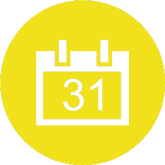 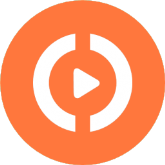 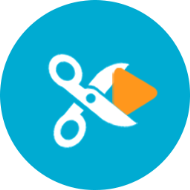 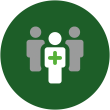 Contact us today to learn 
how our Educational Passports can save you time & money! 
724-864-7320
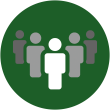 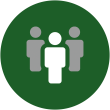 Presented by Partners in Medical Education, Inc. 2016
40
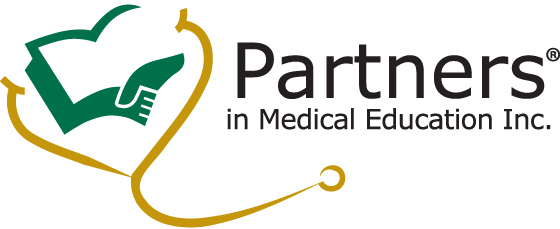 Partners in Medical Education, Inc. provides comprehensive consulting services to the GME community.  

Partners in Medical Education
724-864-7320  |  info@PartnersInMedEd.com

Candace DeMaris, MAIS    
 candace@partnersinmeded.com

www.PartnersInMedEd.com
Presented by Partners in Medical Education, Inc. 2016
41